Разработка внеклассного мероприятиядляучащихся 5-6 классов
Учитель математики :
 Тагирова Сиянат Булганиновна
Математическая  эстафета
«Веселый поезд в страну Математика»
«Занимательная станция»
Время зря ты не теряй,
На вопросы отвечай.
Цифровой знак, обозначающий отсутствие величины.
0
Чему равен вес соли, которую надо съесть, чтобы хорошо узнать человека?
Пуд
Английская мера длины, давшая имя героине известной сказки.
Дюйм
Заменитель числа 1 при счёте.
Раз
Куб
Шесть квадратов на двенадцати рёбрах.
Единица измерения углов.
Градус
Единица со свитой из шести нулей.
1000000
Эту неотъемлемую часть геометрической фигуры можно превратить в полезное ископаемое при помощи мягкого знака.
Что такое жидкий килограмм?
Литр
Задача
Вопрос для решения.
Какую скорость развивает во время полёта птица Эму?
Эму-страус , страусы не летают.
Сколько граней у шестигранного карандаша?
8
Какую часть от часа составляет 5 минут?
5/60 или 1/12
Бежала тройка лошадей. Каждая лошадь пробежала по 5 км. Сколько километров проехал ямщик?
5
Инструмент для измерения углов.
Транспортир
Наименьшее натуральное число.
1
Как одним словом назвать сумму сторон многоугольника?
Периметр
Число гномов в одном из мультсериалов Диснея.
7
Сколько лет спала принцесса в сказке Ш.Перро?
100
Назовите фамилию автора учебника по математике.
Виленкин
Сколько лет нашей школе?
100
Что легче – 1 кг железа или 1 кг ваты?
=
Глазомерная станция
Какова высота этого класса?
254 см
Какова ширина ученической тетради?
Какова длина парты?
Какова длина обычного карандаша?
Сколько весит ученическая тетрадь в 12 листов?
35 г
Сколько весит кирпич?
4 кг
Сколько весит футбольный мяч?
400 г
Сколько весит воробей?
60 г
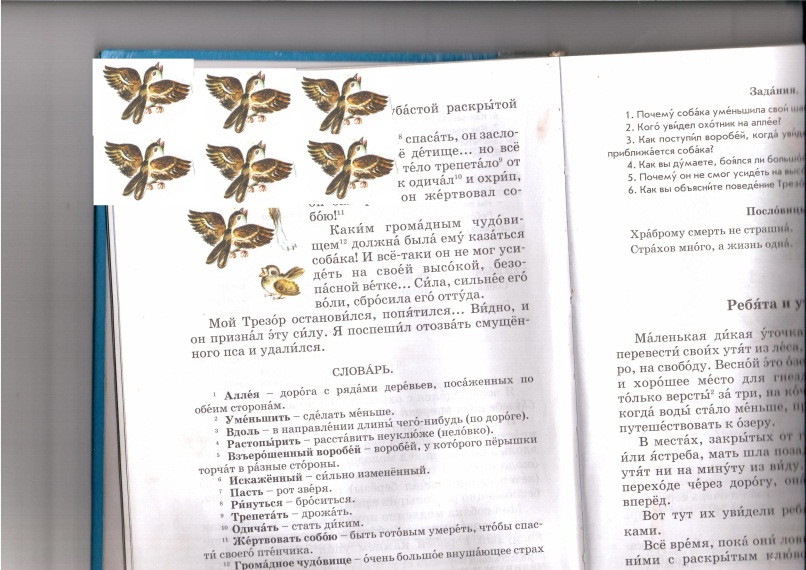 Сколько весит слон?
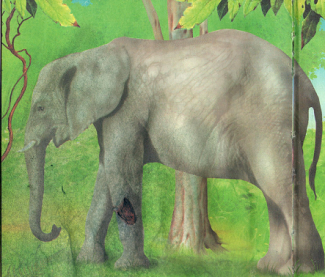 5 т
Станция «Мозаика»
Станция «Считалка»
52
Станция «Ошибок»
13+65=51
15+36=51
 16+35=51
43+82=71
48+23=71
43+28=71
73+15=106
35+71=106
31+75=106
32+41=46
12+34=46
14+32=46
32+65=79
53+26=79
56+23=79
Станция «Логическая»
Логику свою включай,
задачу правильно решай.
Две девочки сажали деревья, а одна -  цветы. Что сажала Таня, если Света с Ларисой и Лариса с Таней сажали разные растения?
Три девочки нарисовали двух кошек и одного зайца, каждая по одному животному. Что нарисовала Ася, если Катя с Асей и Лена с Асей нарисовали разных животных?
Два мальчика купили марки, один – значок и один – открытку. Что купил Толя, если Женя с Толей и Толя с Юрой купили разные предметы, а Миша купил значок?
Станция« конечная»
Вот закончилась игра, подвести итог пора.Кто же лучше всех трудился,На этот наш секретзритель нам даст ответ.